`
The Bad News
THERE HAS BEEN AN ALARMING INCREASE IN THE NUMBER OF THINGS YOU KNOW NOTHING ABOUT
We’ve Passed The Point of No Return
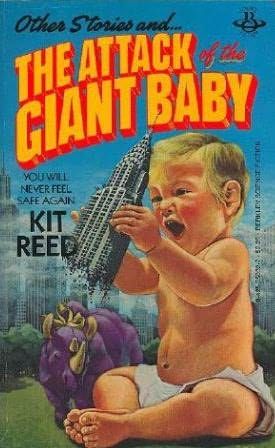 200 Pound Baby

Lots of Power 

Totally Immature
We are Most Afraid of Things (like Technology) that We Depend on, But which We Cannot Entirely Control
WE ARE STUCK WITH TECHNOLOGY WHEN WHAT WE REALLY WANT IS JUST STUFF THAT WORKS.
CHANGE ISN’T HARD
“Nobody likes Change except Babies with Wet Diapers.”
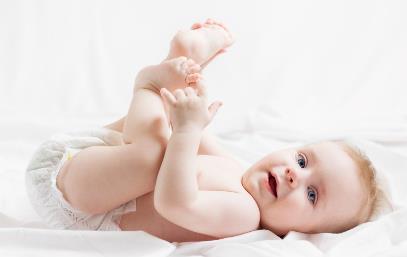 People Don’t Change When They See the Light, 
They Change When They Feel the Heat
CHANGE ISN’T HARD
“Nobody likes Change except Babies with Wet Diapers.”
CHANGE HAPPENS IN AN INSTANT

 WHAT’S HARD IS OVERCOMING THE RELUCTANCE TO LEAVE BEHIND WHAT HAS WORKED WELL FOR YOU IN THE PAST
CHANGE INITIALLY ALWAYS CREATES DISCOMFORT AND INCOMPETENCE
IT IS FAR BETTER TO BE UNEASY THAN TO BECOME EXTINCT
The One Certainty for Anyone in the Path of an Avalanche is that Standing Still is not an Option.
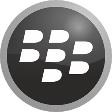 APPLE              BLACKBERRY
2007      $70 BILLION         $70 BILLION

2017     $825 BILLION         $5 BILLION
SPEED IS THE NAME OF THE GAME
IT TOOK RIM/BLACKBERRY TWO YEARS TO LAUNCH AN APP STORE 
 IN THAT PERIOD, 1 BILLION APPS WERE DOWNLOADED FROM THE APPLE STORE
MISSED THE WEB, MISSED SEARCH, MISSED MOBILE
TRUST
TRUMPS 
TECHNOLOGY
PARADIGMS ARE CHANGING CONSTANTLY AND – ONCE CHANGED – YOU CAN NEVER GO BACK
Duck or Rabbit?
ENTREPRENEURS LOOK AT WHAT EVERYONE ELSE HAS AND SEE SOMETHING NEW AND DIFFERENT
BUSINESS MODELS ARE CONSTANTLY MORPHING BEFORE OUR EYES
70 MILLION PLUS RIDES A MONTH
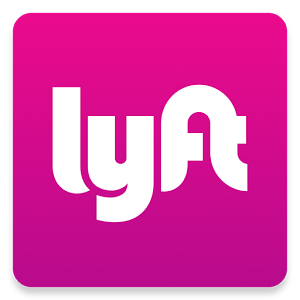 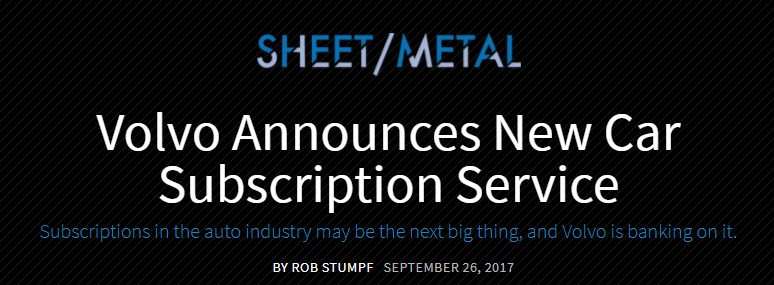 CARE BY VOLVO
FLAT MONTHLY FEE
INSURANCE
FINANCING
MAINTENANCE
DETAILING
FIXED PRICE 
ALL AGES
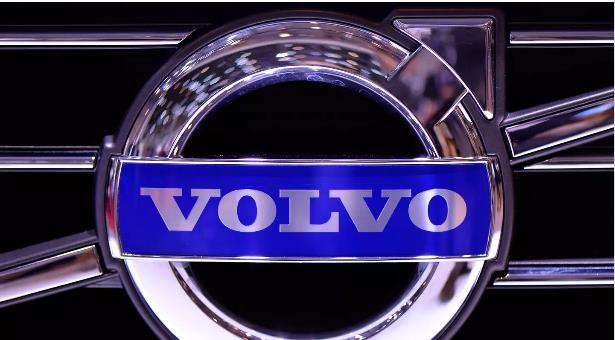 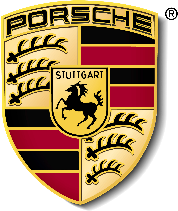 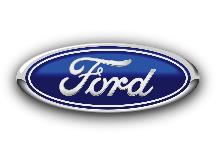 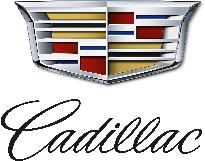 20% of Volume in 5 Years
MIGRATION FROM MANUFACTURING TO MOBILITY
No Racks – No Problem
OFO/MOBIKE = 100 MILLION USERS
Mobike  5 Million Bikes – 25 Million Rides a Day
Dockless Already Here as Well – Washington, DC
LimeBike in 35 Markets Already in U.S.
AIRBNB
EVEN THE BEST HOTELS DON’T WANT EMPTY ROOMS
Any Revenue is Better than An Empty Seat
Market Caps - Headcounts
MARRIOTT     34 BILLION

AIRBNB           31 BILLION

HILTON            20 BILLION
226,500 EEs
3500 EEs
169,000 EEs
THE FUTURE IS HERE NOW
The One Thing You Learn Very Early in Racing is that They Don’t Wait for You
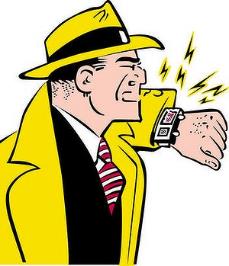 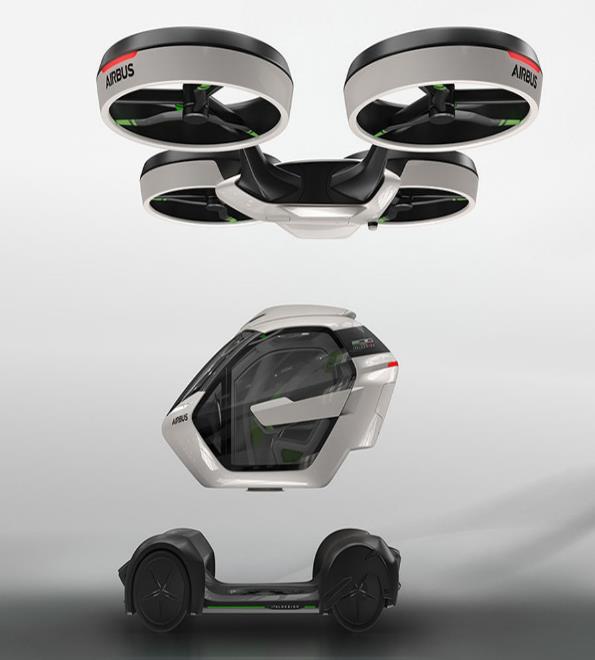 Star Wars Cantina
CLEAR TSA ACCESS IN TWO SECONDS
Pixar’s WALL-E
GITA – Personal Cargo Robot
Domino’s Pizza Delivery Robot
Drone Delivery is Real – If Stupid
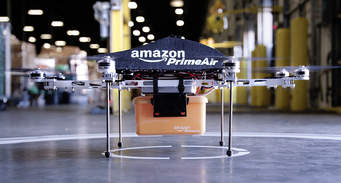 Drone Emergency is Real & Smart
In Manhattan, during UN Week, driving in traffic from Plaza Hotel to the Midtown Tunnel — roughly a mile — takes longer than flying from New York’s LaGuardia to Boston.
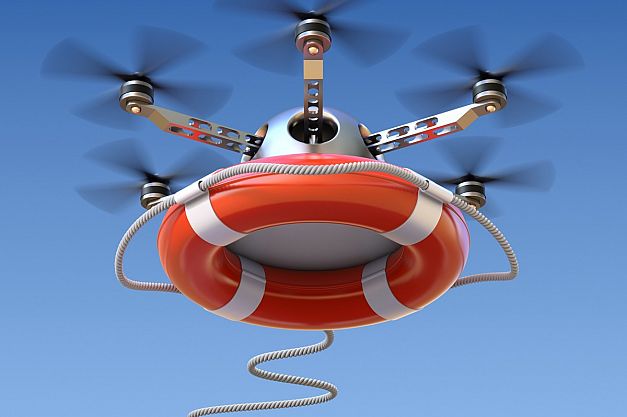 “Go Home” Drones in Japan Offices
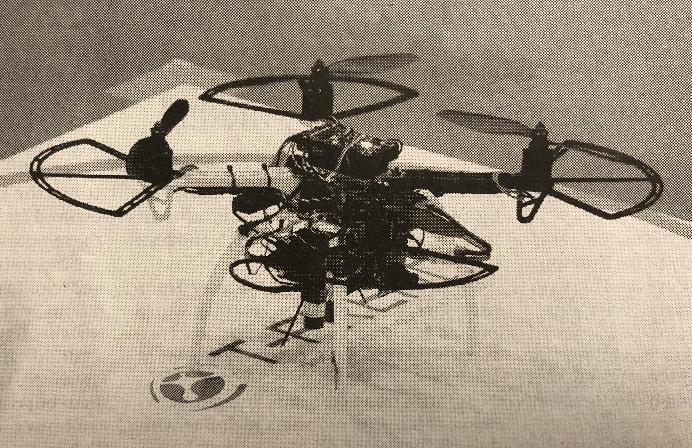 A Bit of Bad News
THE FUTURE 
WON’T 
BE 
INCREMENTAL
What You’re Doing Today May Be Valueless and Meaningless Tomorrow 

These are Times of Disruptive Change and Radical Obsolescence 

Think Revolutionary, Not Evolutionary Development
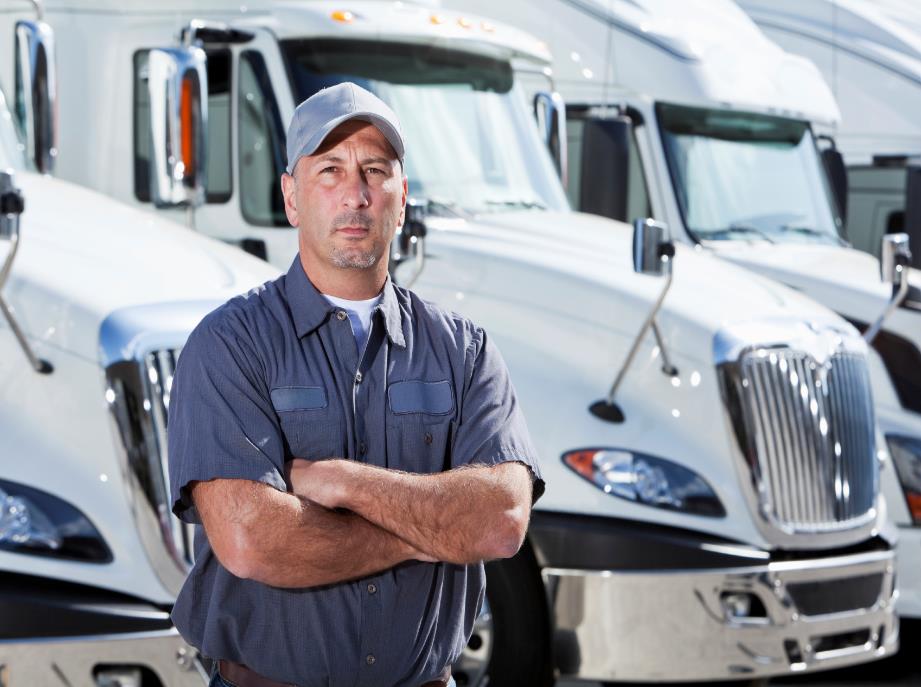 UBER Freight is Here
TESLA SEMI - 500 Mile Range
WALMART and J.B.Hunt Have Already Announced Road Tests & Pilots
THERE ARE 11 MILLION CASHIERS IN THE U.S.  MORE THAN THE NUMBER OF TEACHERS
The Rise of BOTS
OPERATOR


ASSIST


SMOOCH



ICON8BOT
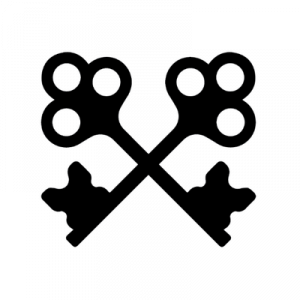 FIND SERVICES
EXPERT SHOPPERS
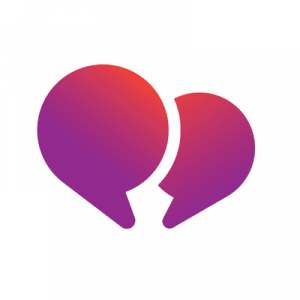 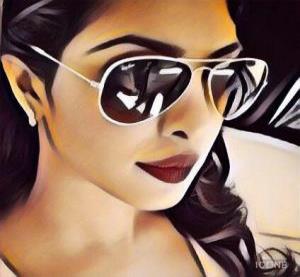 CUSTOMER LOVE
ARTSY SELFIES
JP MORGAN BOTS
IT BOTS WILL HANDLE APPROXIMATELY 1.7 MILLION ACCESS REQUESTS THIS YEAR
DOING THE WORK OF 140 PEOPLE
Sorting 1 Million Images into 1000 Categories More Accurately than Human
Which is the Chihuahua and Which is the Muffin?
Mechanical – vs - Creative Jobs
If I Can Reduce Your Job to a Set of Rules and Instructions, You Won’t Have a Job Much Longer
If the Root of Your Responsibilities is to Flawlessly Repeat a Process or a Procedure, 
A Machine Will Soon Do It Better, Faster, Cheaper and More Reliably than You
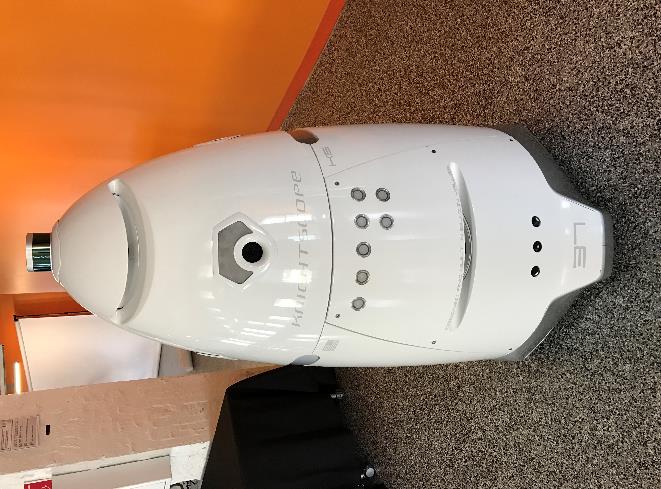 SUPERMARKET INVENTORY/PRICING ROBOT
AMAZON WAREHOUSE ROBOTS
Percent of Time Spent that can be Automated
Least Risk                     Less Risk                       High Risk
78
69
Managing Others
Applying Expertise
Stakeholder Interactions
Unpredictable Physical Work
64
25
20
Data Collection
Data Processing
Predictable Physical Work
18
9
Not So Fast, Sherlock
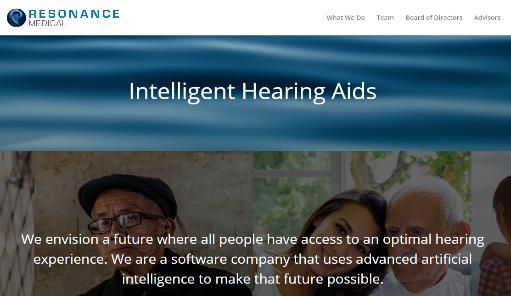 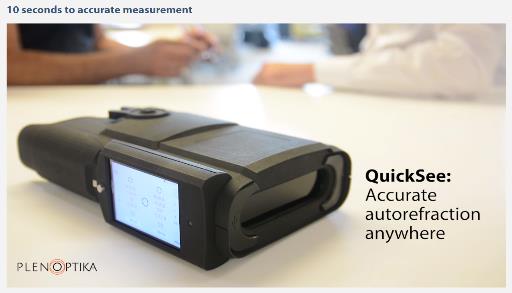 IT’S ALL ABOUT SPEED
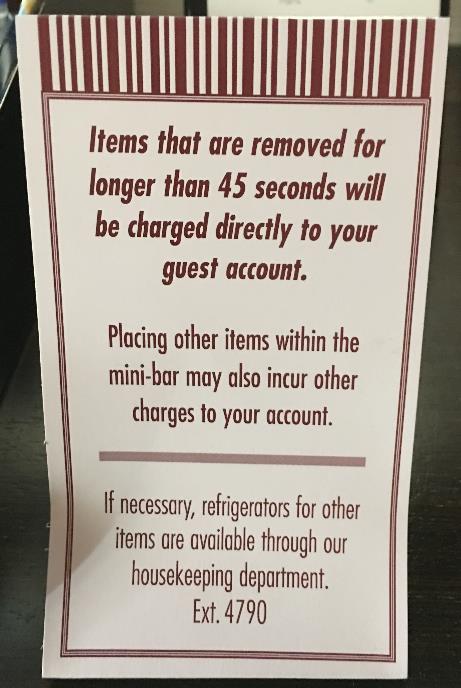 MANAGING THE RATE OF CHANGE
AUTOCATALYTIC
Each Change Accelerates the Rate of the Next Change
SPEED (VELOCITY) = How Fast You’re Going?
                                  vs
 ACCELERATION      = How Fast Are You Getting                     
                                                Faster?
IF THE RATE OF CHANGE ON THE OUTSIDE EXCEEDS THE RATE OF CHANGE ON THE INSIDE, THE END IS NEAR
THE RATE OF CHANGE WILL NEVER AGAIN BE AS SLOW AS IT IS TODAY
THE NEW WAY TO THINK ABOUT TECH
DON’T SIMPLY ASK HOW NEW TECHNOLOGY CAN HELP YOU DO WHAT YOU DO BETTER
ASK WHAT TECHNOLOGY LETS YOU DO TODAY THAT YOU COULD NEVER DO BEFORE
Stronger than Steel - Lighter than Aluminum
3D PRINTING TO DATE
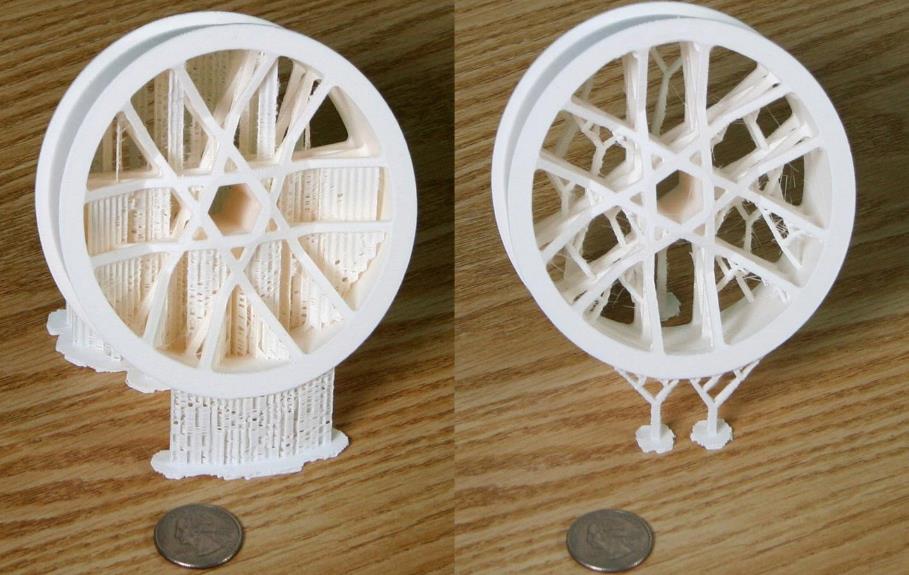 SOURCES and VECTORS OF DISRUPTION
WHERE TO LOOK FOR BIG TROUBLE
NOT IN YOUR CORE BUSINESS WHERE YOU AND YOUR COMPETITORS KNOW EVERYTHING
LOOK AT THE EDGES AND THE EXTREMES AND IN ADJACENT MARKETS – THIS IS WHERE DISRUPTION STARTS
SERVICES ARE MORE IMPORTANT THAN OBJECTS
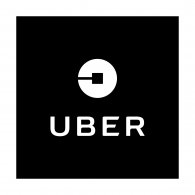 NOT A BETTER TAXI COMPANY  
    A WHOLE NEW PLATFORM
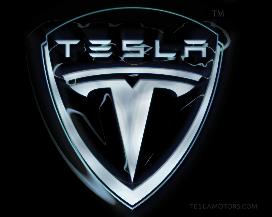 NOT A CAR WITH CHIPS
A COMPUTER WITH WHEELS
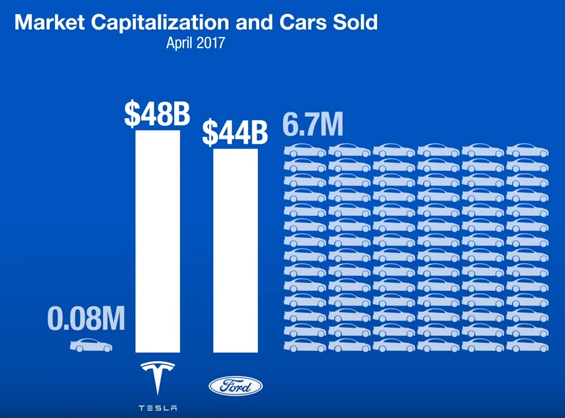 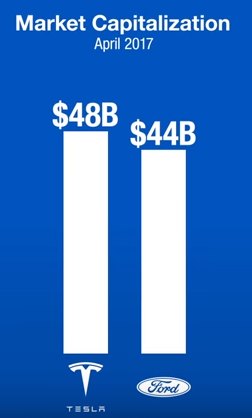 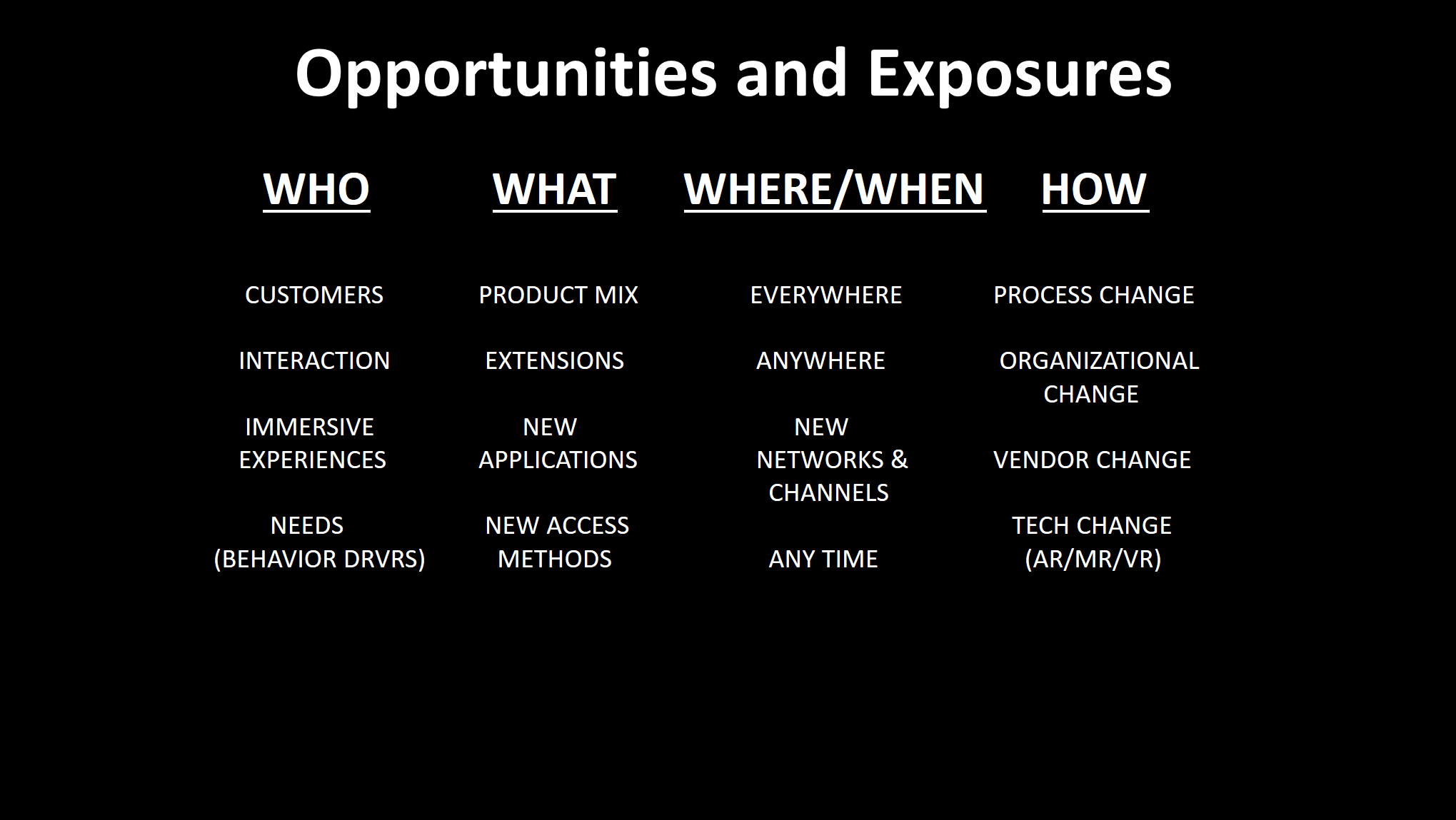 Opportunities and Exposures
WHO           WHAT      WHERE/WHEN     HOW
PRODUCT MIX

  EXTENSIONS 

        NEW 
 APPLICATIONS

  NEW ACCESS
    METHODS
EVERYWHERE

   ANYWHERE

         NEW
   NETWORKS &
     CHANNELS

     ANY TIME
PROCESS CHANGE

 ORGANIZATIONAL   
        CHANGE

VENDOR CHANGE

   TECH CHANGE
     (AR/MR/VR)
CUSTOMERS

     INTERACTION

      IMMERSIVE
     EXPERIENCES

          NEEDS
 (BEHAVIOR DRVRS)
What are Your Unfair Competitive Advantages?
What are Your Competitive Advantages?
Customers
Distribution
Size and Scale
Domain Expertise and Intelligence
Platform
Exposure, PR and Networking
DIVERSIFICATION NEGLECTS COMPARATIVE ADVANTAGE
DO IT 
BEFORE SOMEONE 
DOES IT TO YOU
“If we don’t create the thing that kills Facebook, someone else will.”
10 
DRIVERS
1.
TIME IS THE SCARCEST RESOURCE OF ALL
You Can Do Anything You Want, 
But You Can’t Do Everything
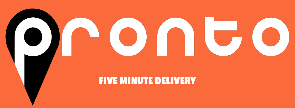 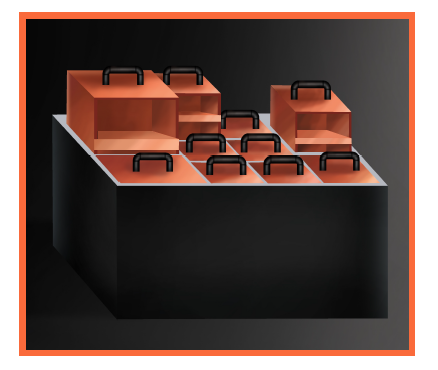 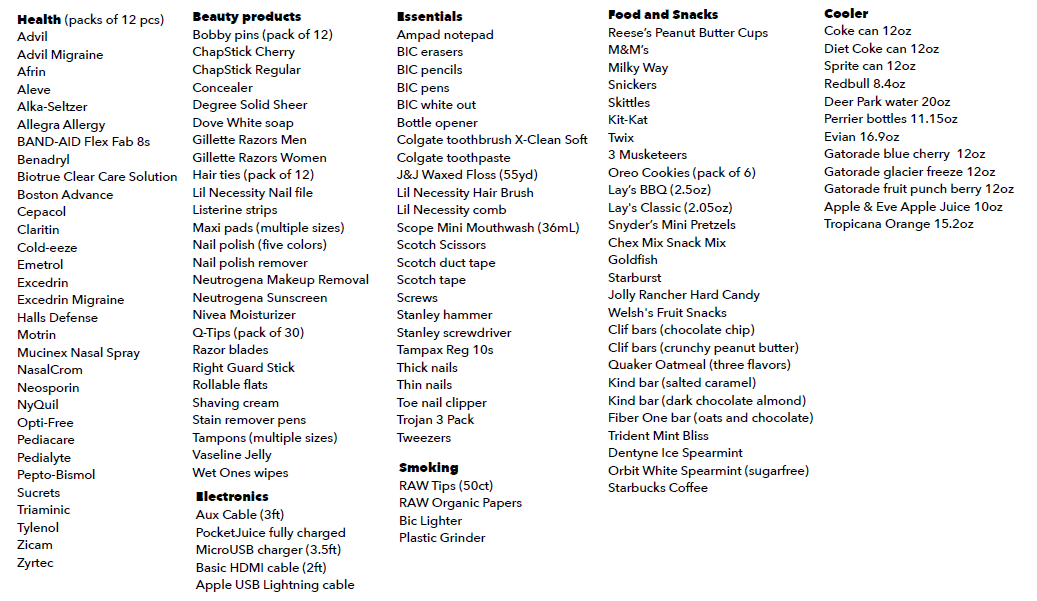 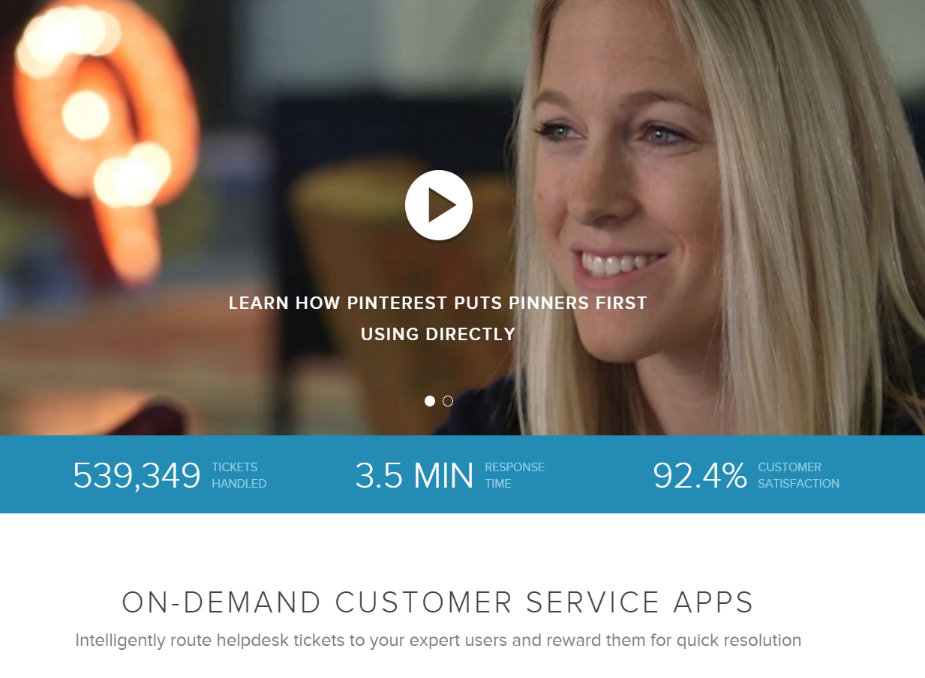 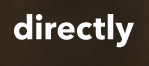 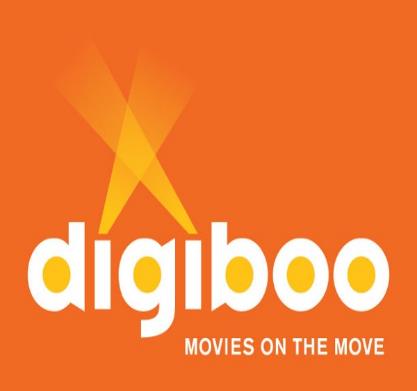 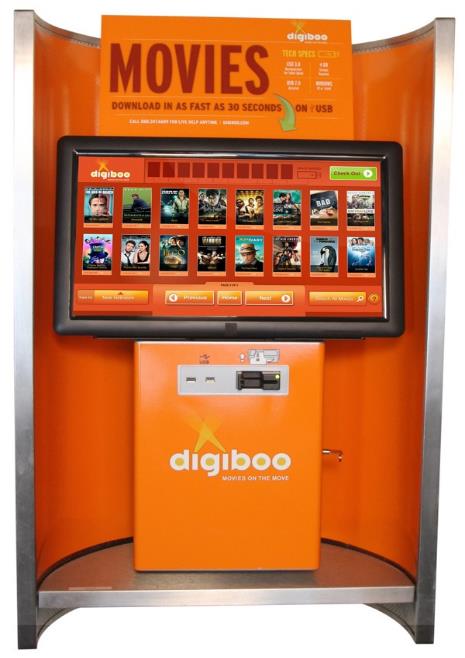 1 to 3 Minutes to Download a Feature-Length Film
Amazon – Anticipatory Shipping
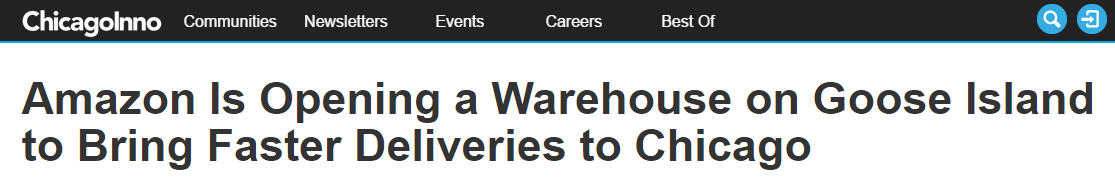 Previous Orders       Shopping-Cart Contents
Product Searches     Wish Lists
Product Returns       Cursor Hover Times
DIGITAL “DROOLING”
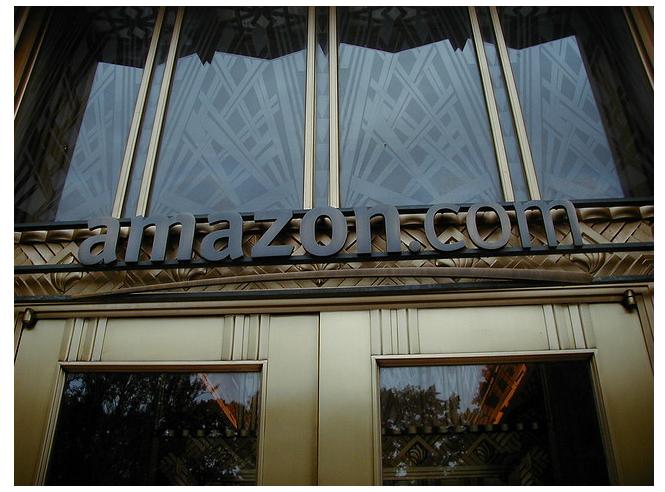 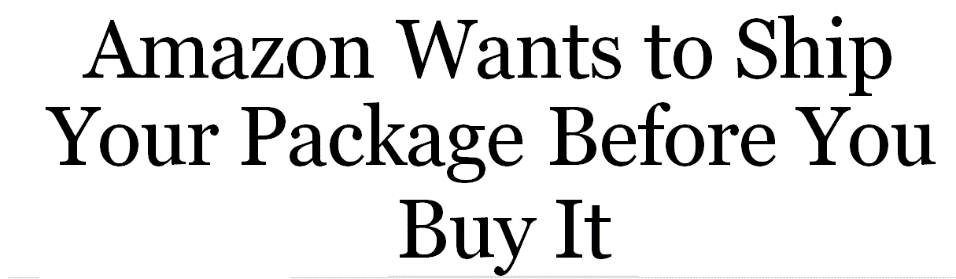 2.
THE 
“RIGHT NOW”
 ECONOMY
THE “RIGHT NOW” ECONOMY
32.1% - EXPECT RESPONSE WITHIN 60 MNUTES

26.5% - EXPECT RESPONSE WITHIN 30 MINUTES

19.5% - EXPECT RESPONSE WITHIN 10 MINUTES
78%
“SNACK/NUDGE”
COMMERCE
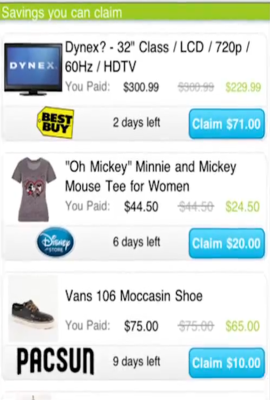 Personalization
Proximity
Price
PLACECAST – Location Services Platform
CONTEXTUAL COMMERCE
Proximity-Driven & Commerce Enabled
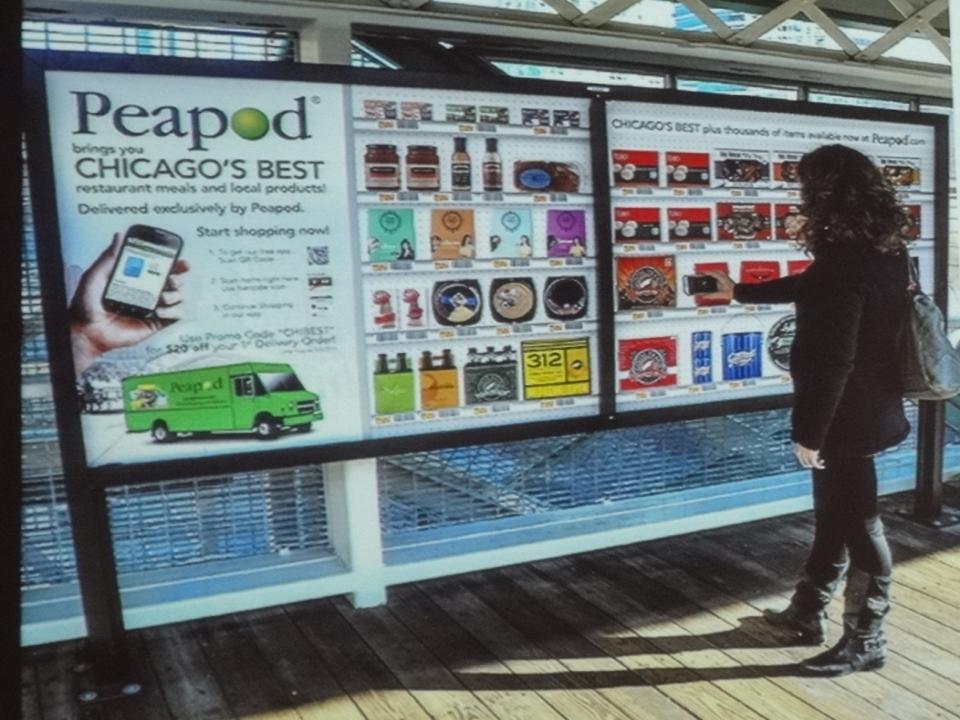 PHILADELPHIA 76ers
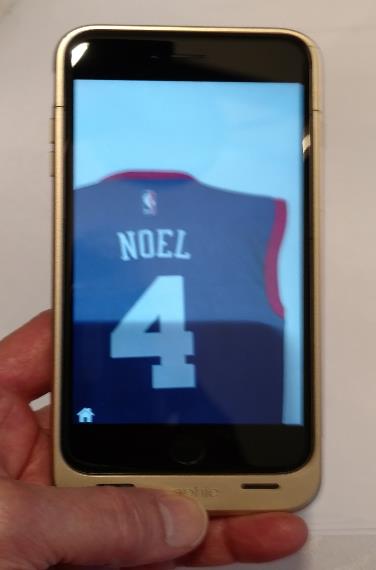 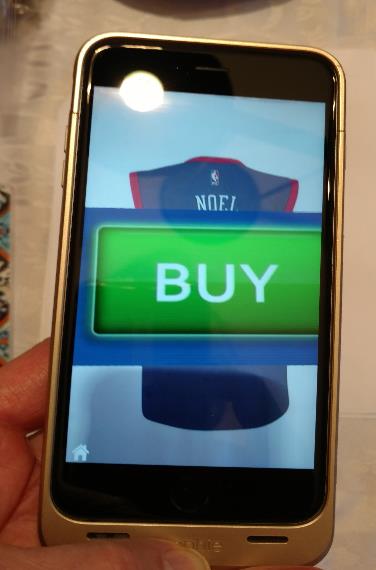 YOU’VE GOT TO BE THERE WHEN THE BUYER IS READY TO BUY
IT’S NOT YOUR FRONT DOOR ANYMORE
NEED TO OPEN APIs TO OTHERS
IF THE CUSTOMER LIVES WITHIN FACEBOOK OR INSTAGRAM, THEN YOU NEED TO PROVIDE ACCESS TO YOUR  OFFERINGS WITHIN THAT ENVIRONMENT
SOMEONE ELSE WILL OFTEN BE PROVIDING THE PRIMARY CUSTOMER EXPERIENCE
THE CUSTOMER NO LONGER COMES TO YOU
YESTERDAY’S MIRACLES ARE TOMORROW’S “SO-WHATS”
CUSTOMER EXPECTATIONS ARE PERPETUALLY PROGRESSIVE
“OUR COMPETITION IS THE LAST GREAT EXPERIENCE THAT THE CUSTOMER HAD.”
WHO AND WHERE DOESN’T MATTER
3.
NO ONE WANTS TO WAIT FOR ANYTHING
PERCENTAGE OF U.S. E-COMMERCE REVENUE 
VIA CLICK & COLLECT
ACE HARDWARE
65%
50%
WALMART
45%
BEST BUY
35%
REI
35%
COMP USA
AT YOUR SERVICE
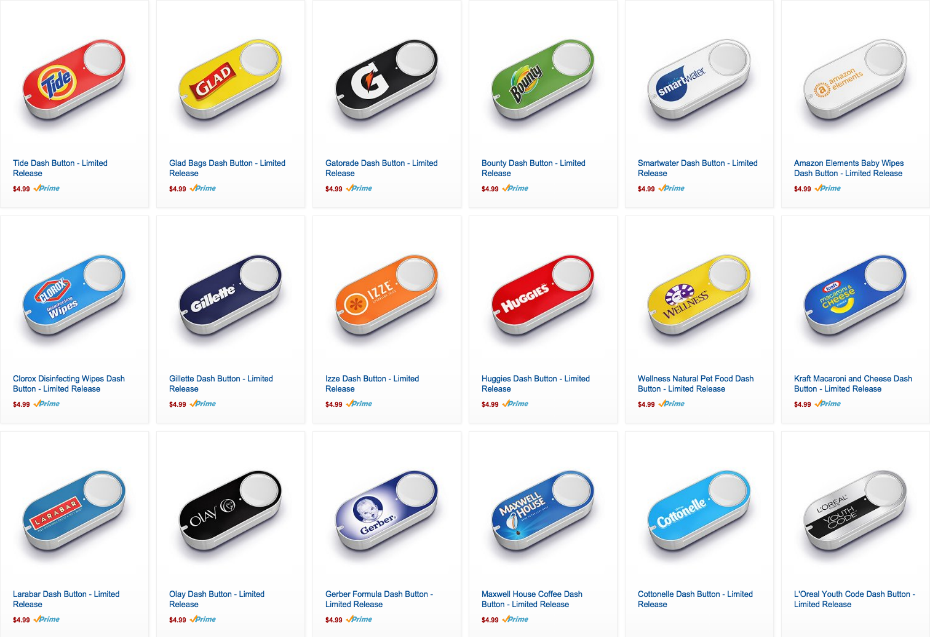 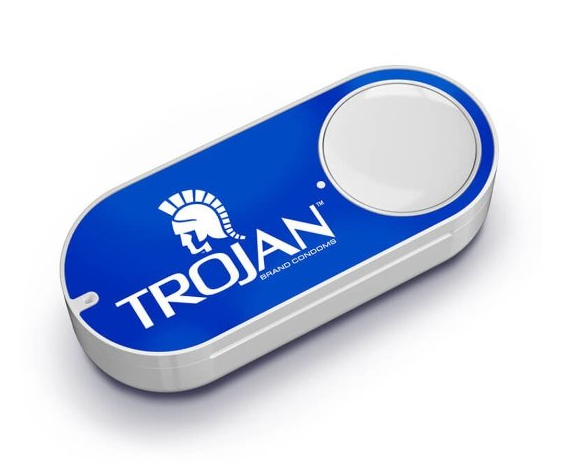 Speed, Convenience & Ease of Access
TRUMPS
								    CHOICE 
(HUGE PROBLEM FOR BRANDS)
TASTE
COST
The MAIN Metric that Matters
CUSTOMER EFFORT SCORE
The $64,000 Question
HOW EASY IS IT 
TO DO BUSINESS WITH YOUR BUSINESS?
REPRESENTATIVE METRICS
Number of People Talked to…
Number of Transfers…
Time to Resolution…
1st Call Resolution… 
1st Contact Resolution…
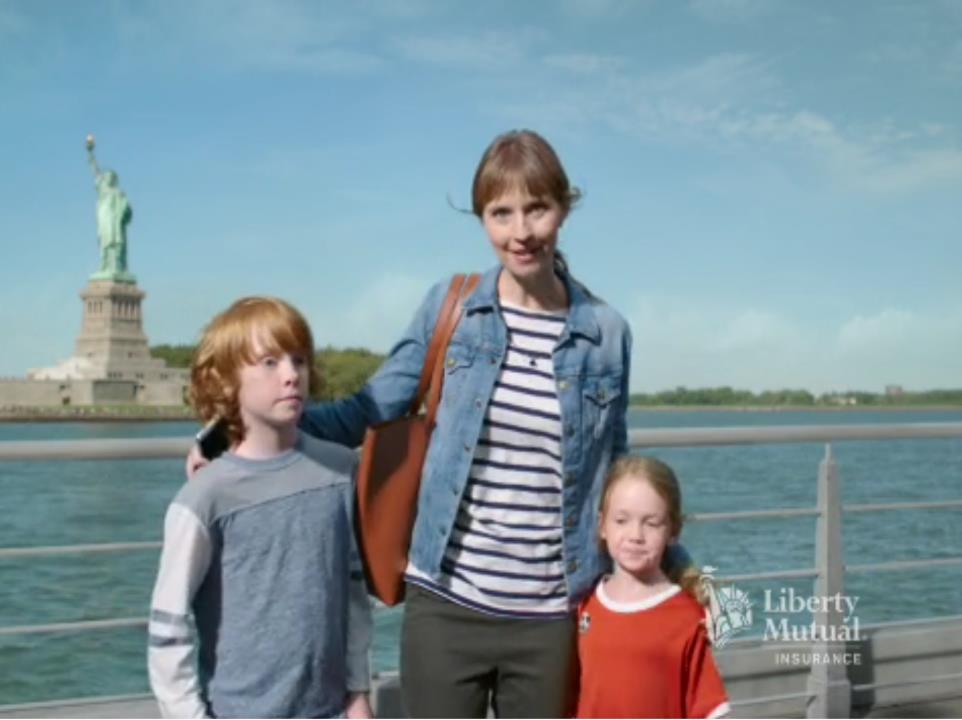 CAN YOU BE FRICTION–FREE?
4.
I WANT IT 
MY WAY !
The Consumer Wants to Drive
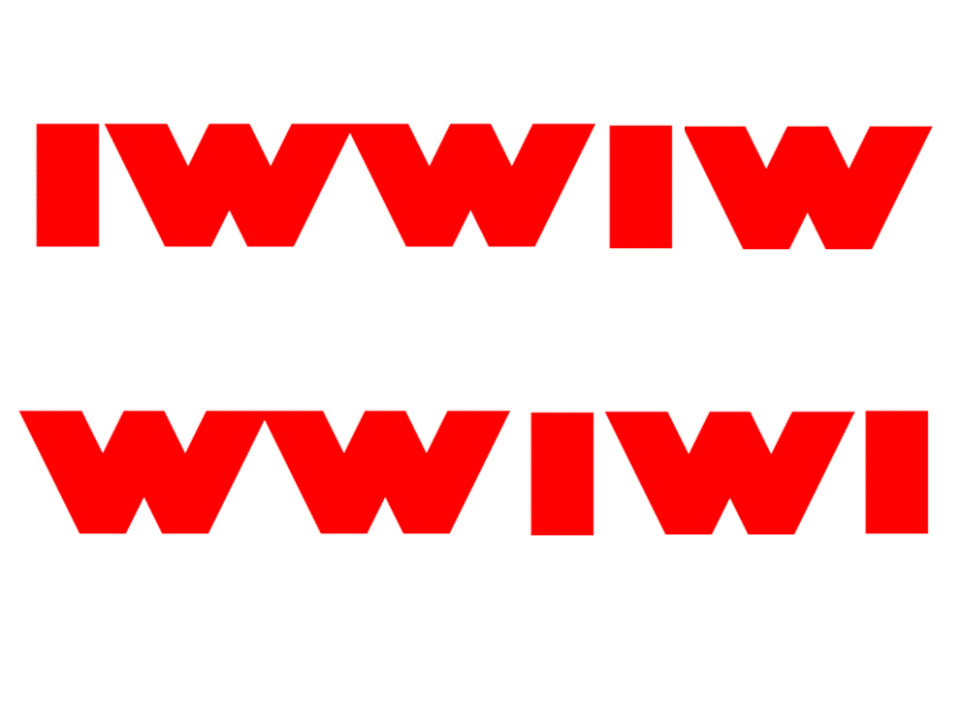 I WANT WHAT I WANT
WHEN & WHERE I WANT IT
COMMITMENT
SUBSCRIPTIONS
APPOINTMENTS
HOW CAN YOU SUCCESSFULLY BE ALL THINGS TO EACH CLIENT OR CUSTOMER?
MASS CUSTOMIZATION
SCALE AND PRECISE TARGETING USED TO BE MUTUALLY EXCLUSIVE

TODAY – IT’S NO LONGER AN “EITHER/OR” DEAL
FAILURES TO DATE
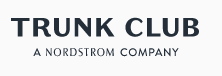 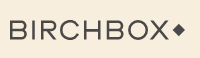 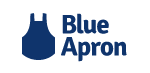 STITCH FIX
“AUGMENTED” INTELLIGENCE
(PEOPLE POWERED BY TECHNOLOGY)
5.
DATA IS THE OIL OF THE DIGITAL AGE
THE NEW FEEDBACK LOOP
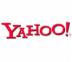 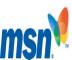 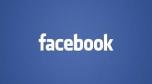 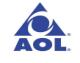 ADVERTISING
TIGHT & REAL-TIME
FEEDBACK LOOP
COMMERCE
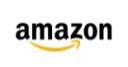 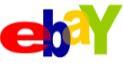 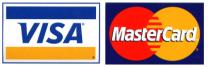 GOOGLE CONNECTS ONLINE ADS TO OFFLINE PURCHASES
70% of ALL Credit and Debit Card Transactions will now be Linked to Online Consumer Behavior
Connecting online ad exposure to bricks-and-mortar sales
MOVING FROM DIAGNOSTICS TO PROGNOSTICS
WHERE THE PUCK IS HEADED, NOT WHERE IT’S BEEN
The Future of Prediction
JOINT TRACKING STUDY BY PROFESSORS AT WHARTON AND M.I.T.

Frequency of GOOGLE Searches for Real Estate Purchase Related Terms (Agent, House Pxs, Mortgages) Predicted Improvements in National Housing Market
24 % MORE ACCURATE THAN  EXPERT FORECASTS FROM THE NATIONAL ASSOCIATION OF REALTORS
“Marriage on the Rocks”
Credit Card Companies Can Now Accurately Predict the Incidence of “Early” Divorces from Activity:
Same City Hotel Charges
Flowers Sent to Addresses Other Than Home
Increased Charges for Self-Improvement
Increased Spending in Bars Focused on Singles
WHY?
DIVORCING COUPLES PRESENT A MUCH MORE SUBSTANTIAL RISK OF DEFAULTING ON THEIR CREDIT CARD OBLIGATIONS
WASTELESS
FLASHFOOD
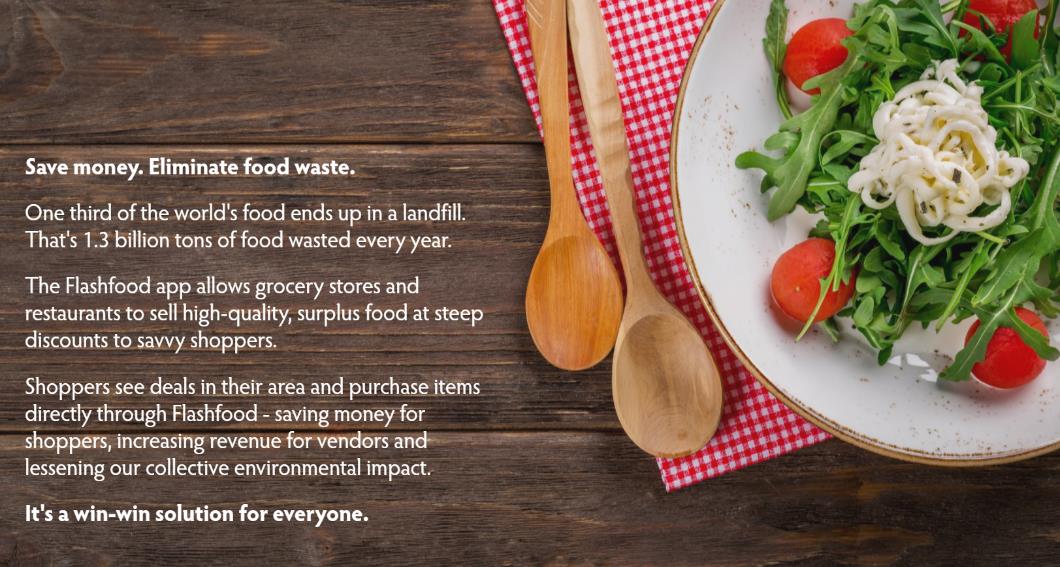 Algorithmic Real Time Pricing
“THIS IS NOT ABOUT STEALING MORE MONEY FROM YOUR CUSTOMER. 
IT’S ABOUT MAKING MARGIN ON PEOPLE WHO DON’T CARE AND GIVING AWAY MARGIN TO PEOPLE WHO DO CARE.”
Don’t You Wish You Could Do That?
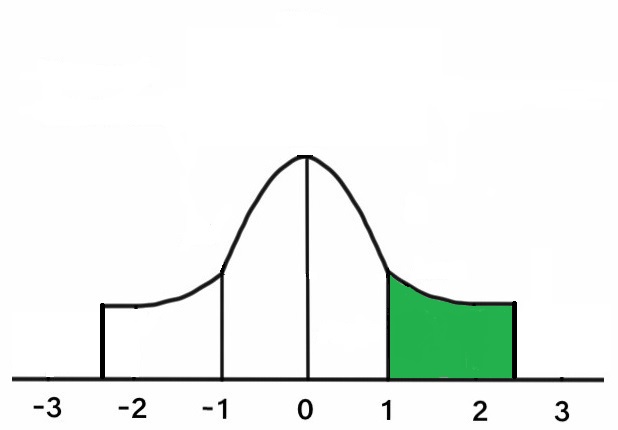 Exceptional People Deserve Special Concessions
TRAFFIC
AUDIENCE
HIGH-VALUE, CONNECTED AND ENGAGED CUSTOMERS
INDIFFERENT
HOSTILE
SERIOUS AND CONNECTED AND ENGAGED USERS ARE INCREASINGLY WILLING TO PAY FOR QUALITY
6.
ATTENTION IS THE NEW CURRENCY
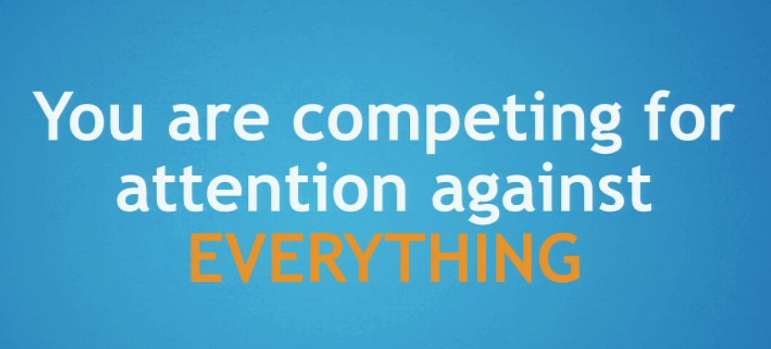 We “Make” Time for What We are Interested In
EVERY STATUS UPDATE YOU READ ON FACEBOOK, EVERY PHOTO YOU TAG ON INSTAGRAM, EVERY TWEET OR TEXT MESSAGE YOU GET FROM YOUR FRIENDS ARE ALL INTERRUPTIVE AND COMPETING FOR RESOURCES IN YOUR BRAIN WITH MORE IMPORTANT THINGS
These Folks Have the Attention Span of a Flea
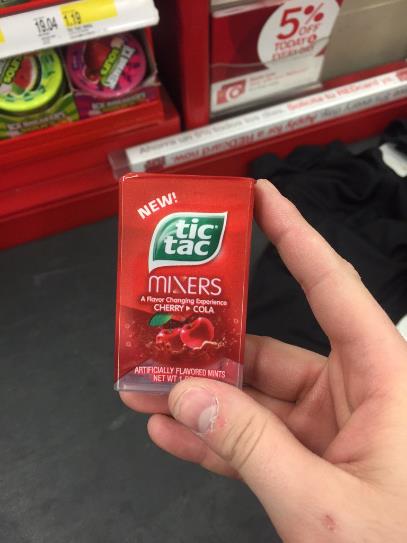 CHERRY
PEACH 


LEMON
COLA
Attention Spans
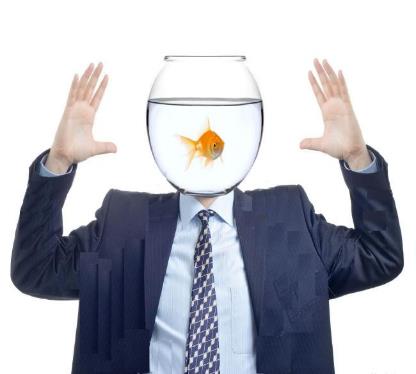 13 Seconds
13 Seconds
13 Seconds
10 Seconds
Adult Digital Media Consumption
Grew Last Year By One Full Hour
10 HOURS 
& 
39 MINUTES
Video                        5:05 hrs
Other Media            2:27 hrs
Audio                        2:09 hrs
Gaming                     1:17 hrs
Social Media            1:06 hrs
Bursts and Micro-Moments
WE ARE SPENDING MORE AND MORE TIME ONLINE, BUT…EACH AND EVERY SESSION IS SHORTER.
REAL TIME ACTIONS SEEKING IMMEDIATE RESULTS
NO SURFING – NO EXPLORING – INTENT-DRIVEN INQUIRIES
BE THERE – BE USEFUL – BE QUICK – BE EASY
ATTENTION MUST BE PAID…FOR
VALUE-BASED TRANSACTIONS
Save Me Time 
Save Me Money 
Increase My Productivity
Help Me Make Better Choices
Change/Improve My Status
IN TWO WORDS, 
IT’S ALL ABOUT TRANSPARENCY 
and 
EFFICACY
The Most Critical Attribute of the Internet is NOT Its Immediacy or Its Low Cost; 
It is the Heightened Direct Access to Individuals, the Ability to Accurately Measure Their Engagement, and the Accountability that It Enables.
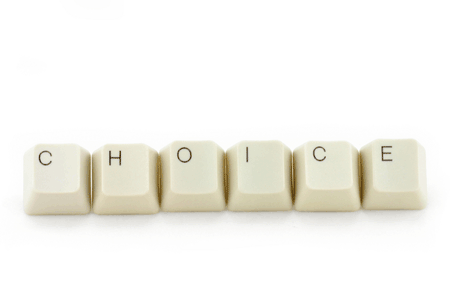 UNLIMITED
LOYALTY TODAY IS NOTHING MORE THAN THE ABSENCE OF SOMETHING BETTER
YET !
NOBODY OWNS THE CUSTOMER, BUT SOMEONE ALWAYS OWNS THE MOMENT
Survey of 500 Physicians & 1000 Patients
Key Physician Selection Criteria  

                                           Physicians’ Criteria                           Patients’ Criteria
                                               Specialty			                  Location
                                         Board Certified		                       Office Hours
                                          Technical Skills		                            Parking
	                                Referrals – WoM	                     Insurance Plans
                                          Insurance Plans                                Staff Courtesy
OFFICE VISITS TO PRIMARY CARE DOCTORS FELL 18% BETWEEN 2012 AND 2016
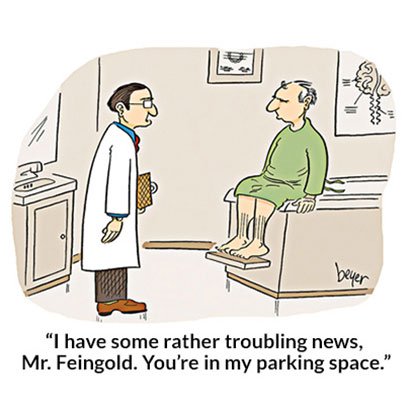 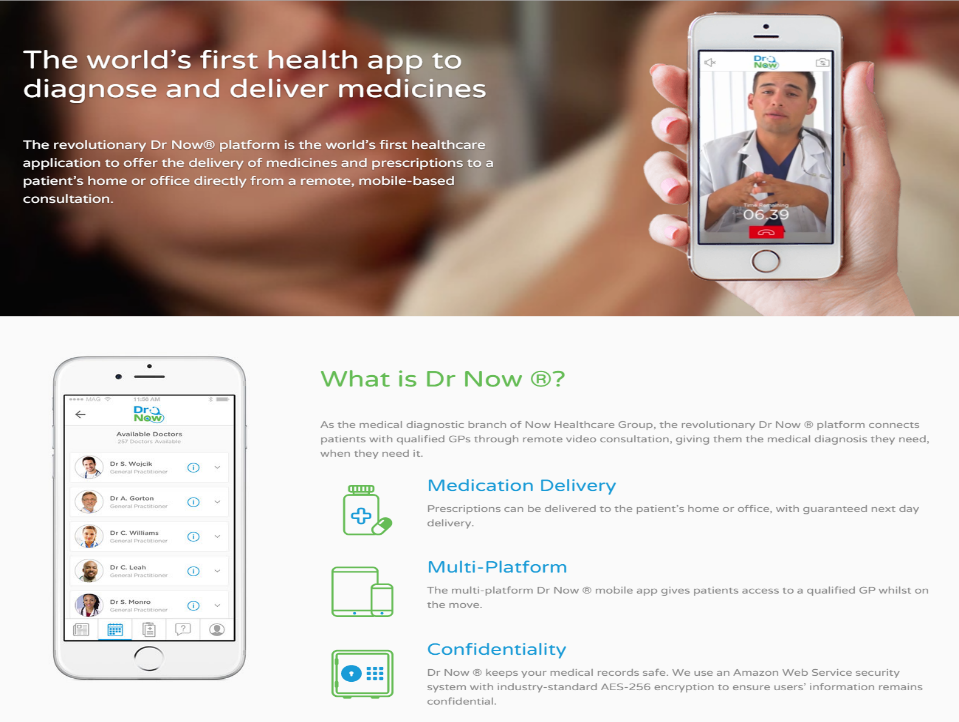 Doctor On Demand
Why Bother?
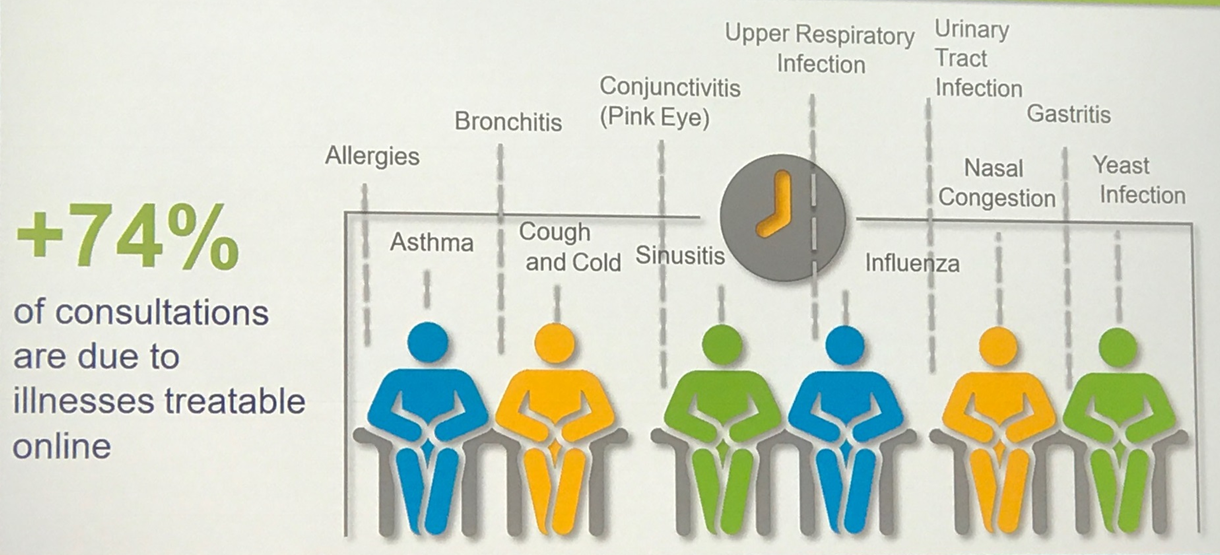 Newest Survey Results
2 out of 3 Consumers Who Were Asked Prefer a Digital Medical App to a Doctor’s Visit 

80% Said They Would Be Willing to Wear a Digital Device to Help Manage Their Health
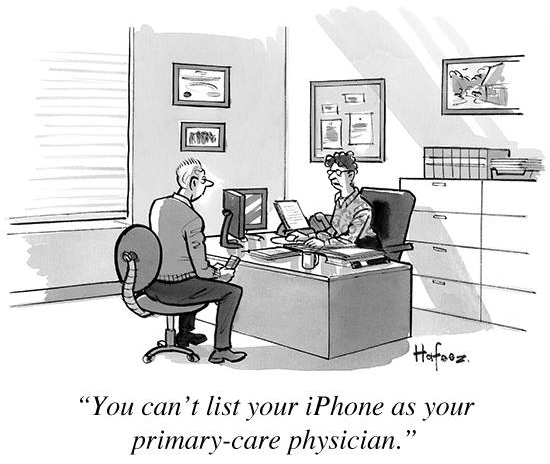 Always At Your Service
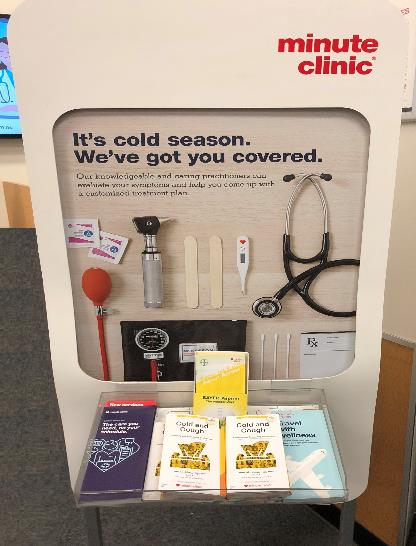 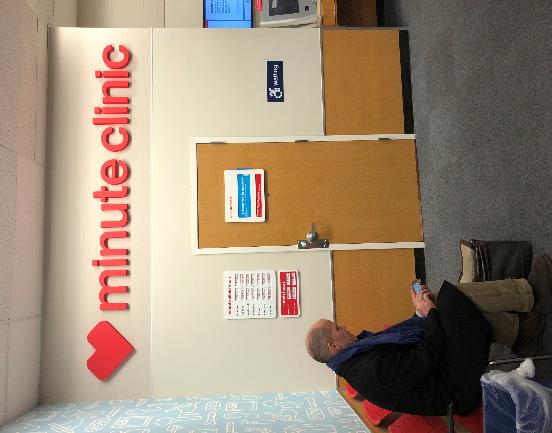 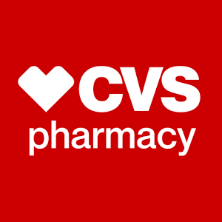 7.
ENGAGEMENT
NOT
EYEBALLS
CONTEXT IS MORE IMPORTANT THAN CONTENT
“IF I’M NOT LISTENING, IT DOESN’T MUCH MATTER WHAT YOU’RE SAYING”
REACH
(Did You Hear Me?)
RESONANCE
(Changes in Attitudes)
REACTION
(Changes in Behaviors)
“SMART REACH”
IF YOU’RE NOT WHERE YOUR CUSTOMERS ARE, YOU’RE NOWHERE
WHAT WE NEED 
(Outsourced Memory – Device Recall – The Ending of Forgetting)

WHEN WE NEED IT
(Instant Discovery – Peer Input – Competitive & Comparative)

WHEREVER WE ARE
(Site Sensitive – Location Aware – Context & Content)

WITHOUT ASKING
(Passive & Constant Presence – Automated Decisions)
ENGAGING, RELEVANT, CUSTOMIZED CONTENT AT THE RIGHT TIME IN THE RIGHT PLACES
MARKETING IS LIKE SEX …. ONLY LOSERS PAY FOR IT
ADVERTISING IS THE COST OF BEING BORING
ENGAGE ME DON’T ENRAGE ME
8.
ATTENTION 
IS AN ARMS RACE
TV CAN NO LONGER COMPETE
OLD WORLD        NEW WORLD
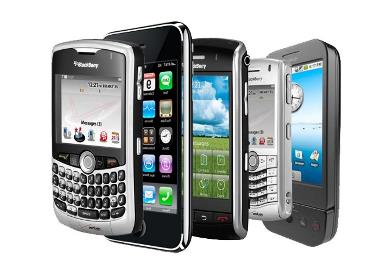 TELEVISION – ONE TO MANY            MOBILE – MANY TO MANY
SARNOFF’S LAW – AUDIENCE SIZE             METCALFE’S LAW – NETWORK SIZE
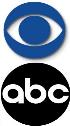 22 MILLION NIGHTLY
VIEWERS
2 
BILLION DAILY USERS
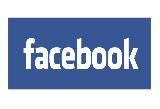 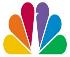 Some Hard Numbers
73% of Millennials Currently Using Some Form of Streaming Service
47% of Millennials and Gen Xers Watch NO Traditional TV at all
SEEING IS BELIEVING
IT’S ALL ABOUT STREAMING MEDIA NOW
U.S. Users of Streaming Media

       YouTube                180,000,000 
       Netflix                    120,000,000
       Amazon                   76,000,000
       Hulu                         30,000,000
AMAZINGLY, APPLE AND FACEBOOK AREN’T EVEN IN THE GAME YET
NETFLIX NOW HAS MORE SUBSCRIBERS (50 MILLION) THAN CABLE DOES (48 MILLION)
9.
A WORLD OF CONSTANT CONNECTIVITY
KIDS TODAY ARE SYNCHRONOUS
12%
DAILY
56%
92%
SEVERAL TIMES A DAY
13 - 17
YEAR OLDS
24%
CONSTANT
Average Person in U.S. Today
163
Daily
Interactions with Their Phone
AVERAGE U.S. CONSUMER TODAY SPENDS 3 HOURS AND 40 MINUTES A DAY ON MOBILE
The Connected Car
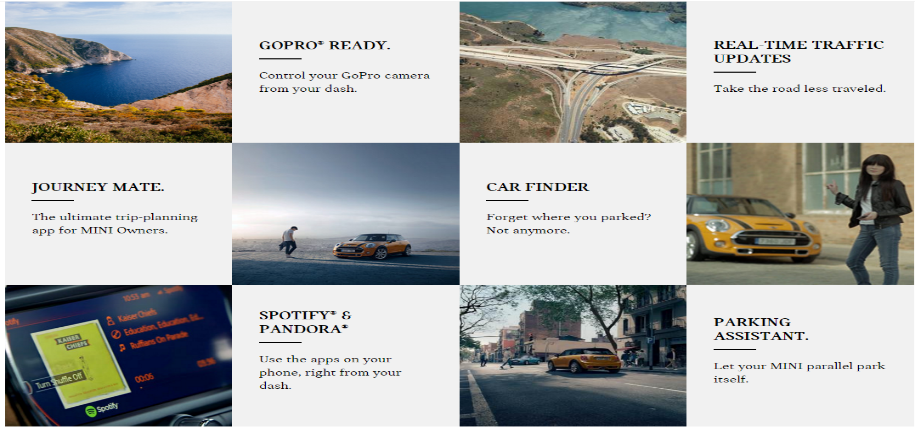 Volkswagen – Bird Connected Doorbell
In-Store Mobile Tracking – Retail Next
Heat Mapping in Retail
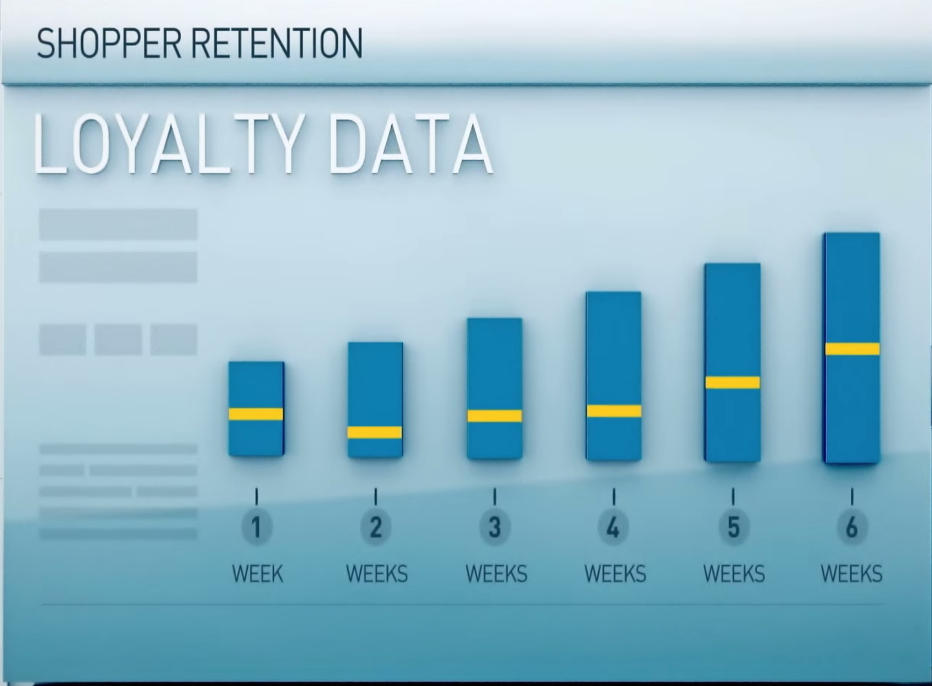 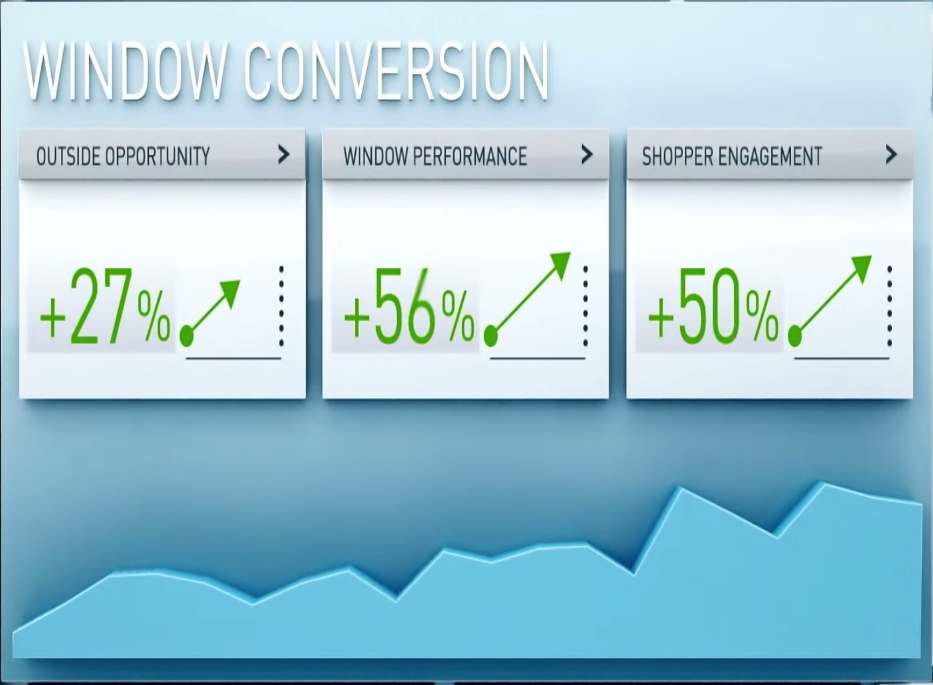 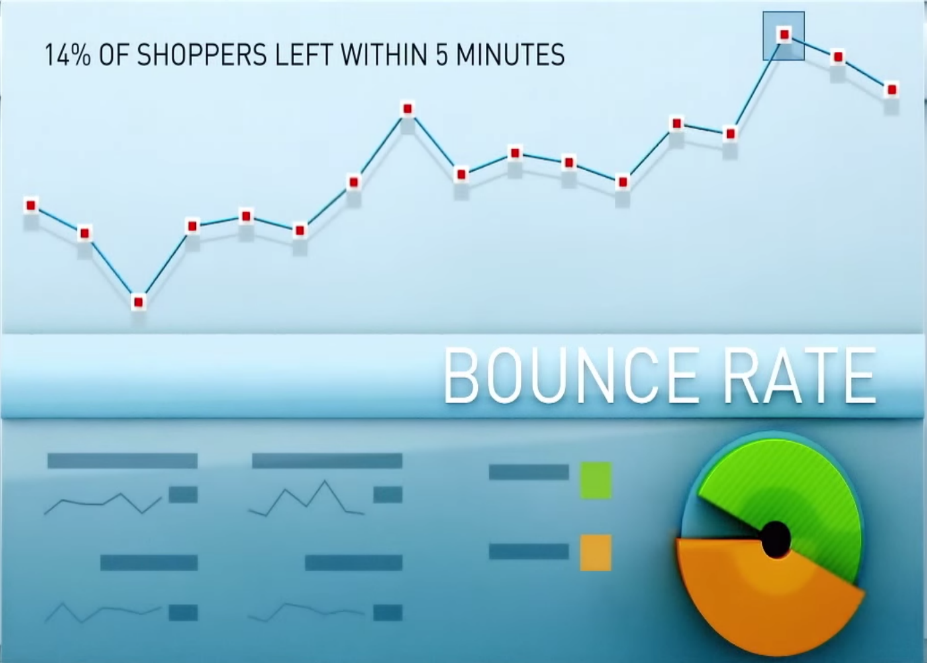 10.
THE INTERNET OF 
THINGS
EVERYTHING
THE SMART HOME IS HERE
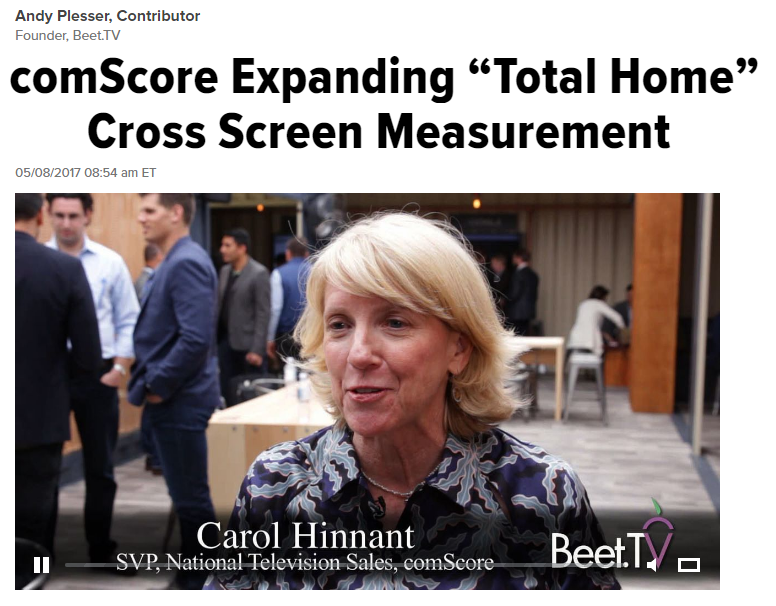 The Average
Connected Home Has
  8.5
  Internet-Connected 
           Devices
Nielsen – Still in the Dark Ages
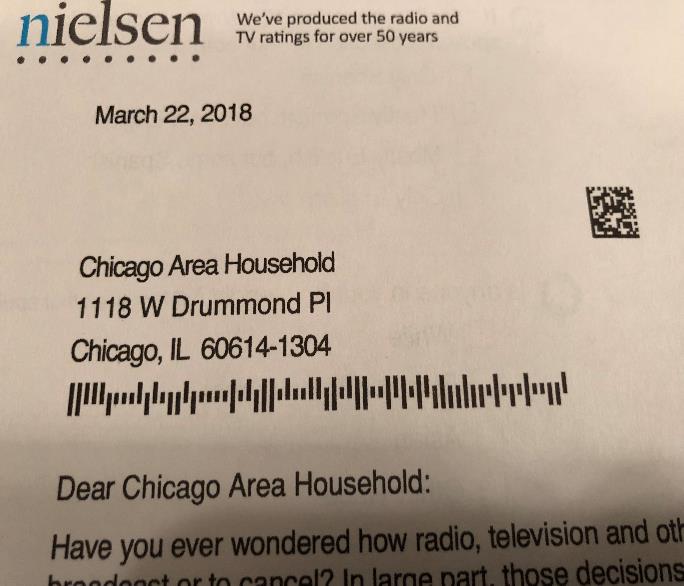 Disney Magic Bands
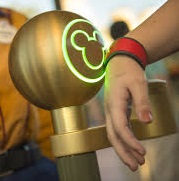 Park Entry
Hotel Room Key
Payment for Food and Merchandise
Fast Pass Access
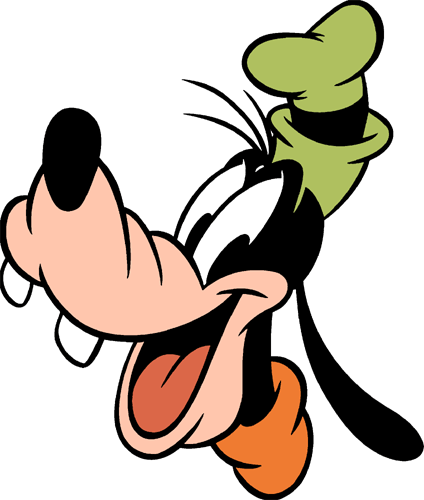 1. Personalized Experiences – Goofy  
2. Immersive Experiences - Attractions
3. Special Access & Perks – Sooner
People Trackers as Well as Place Markers
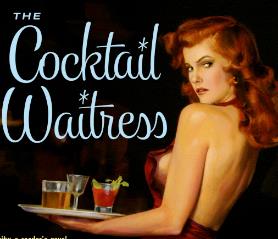 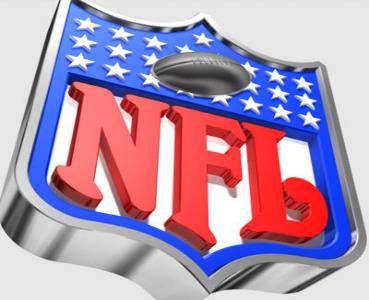 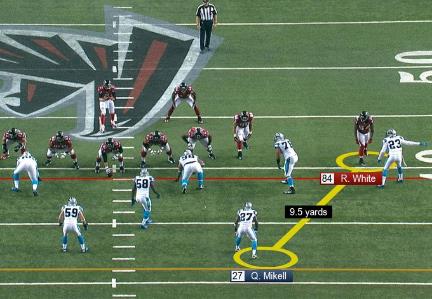 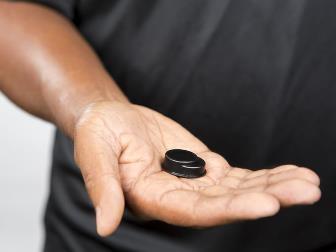 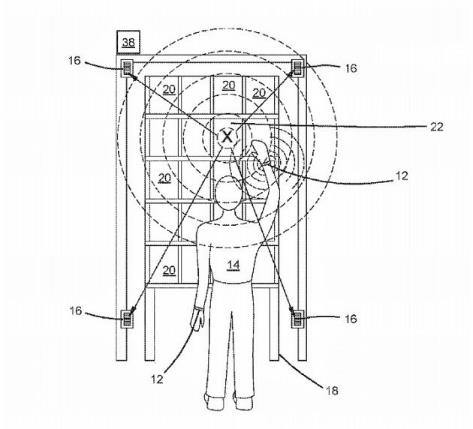 Stealing Bases on Syndergaard
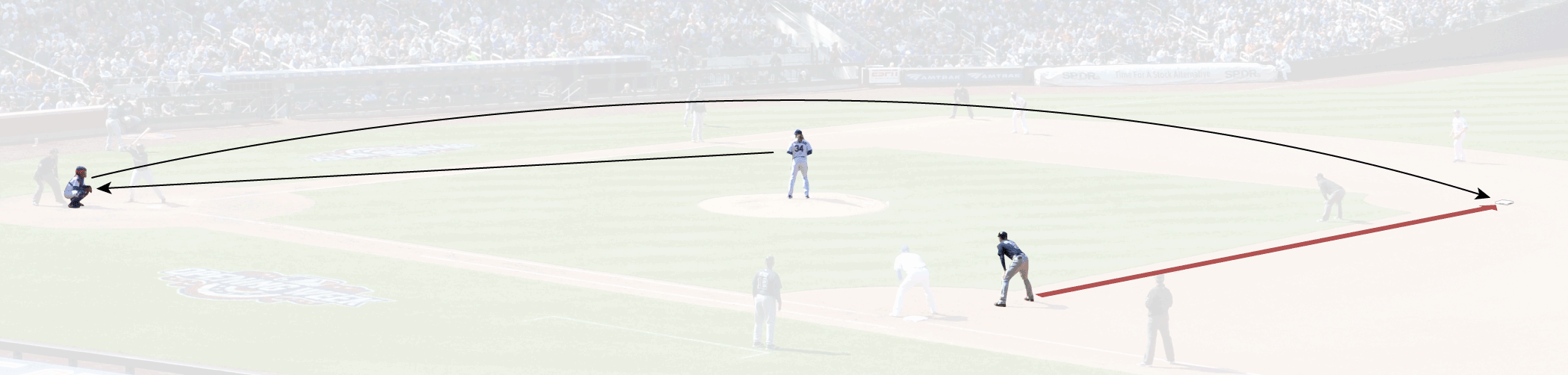 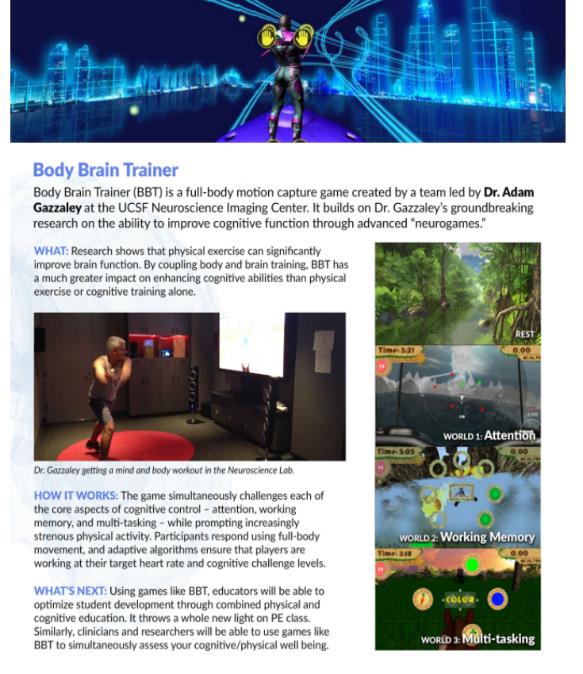 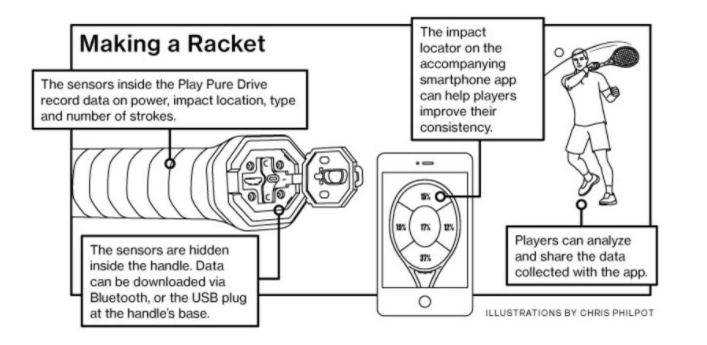 Wearable Trackers
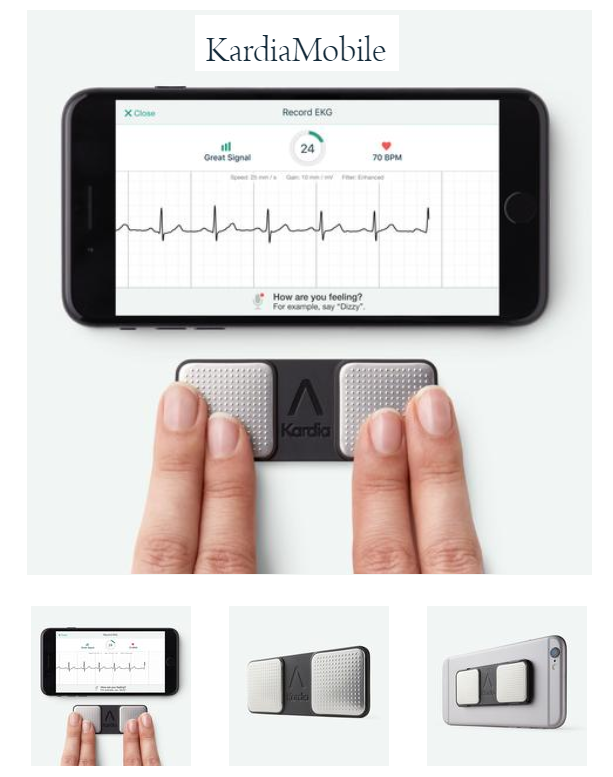 $99
Helping the Blind to See
Walabot RF Radar Imaging
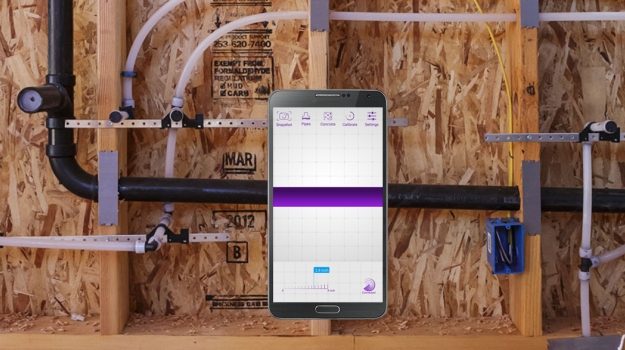 GM – DRIVER EYETRACKING
Haptic Fork
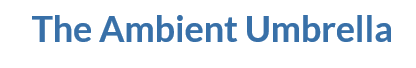 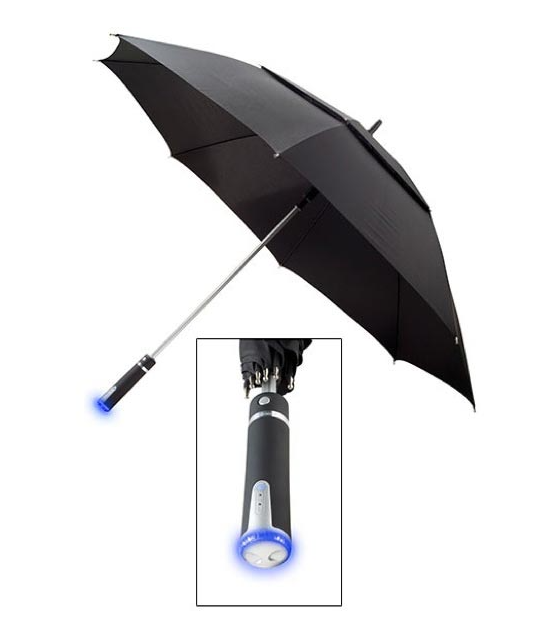 TALKING CONNECTED PILL BOTTLE
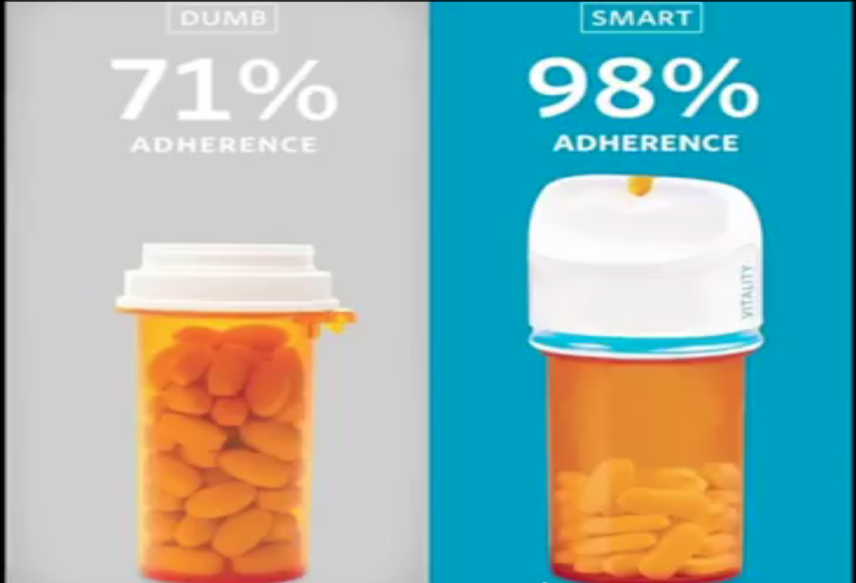 Ingestible – Colon Camera
BIG BELLY SOLAR TRASH CAN
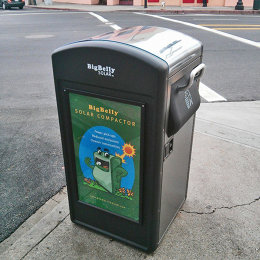 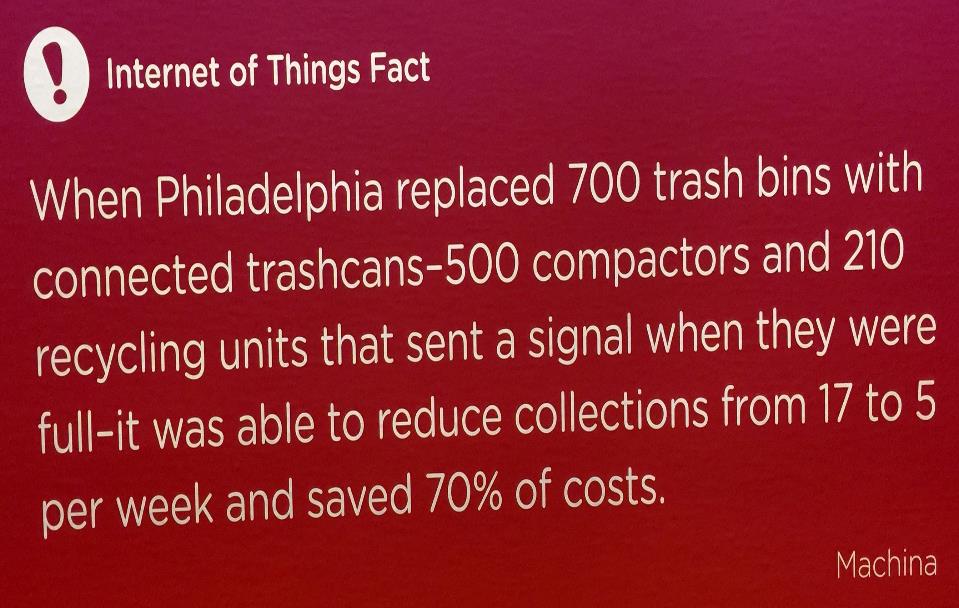 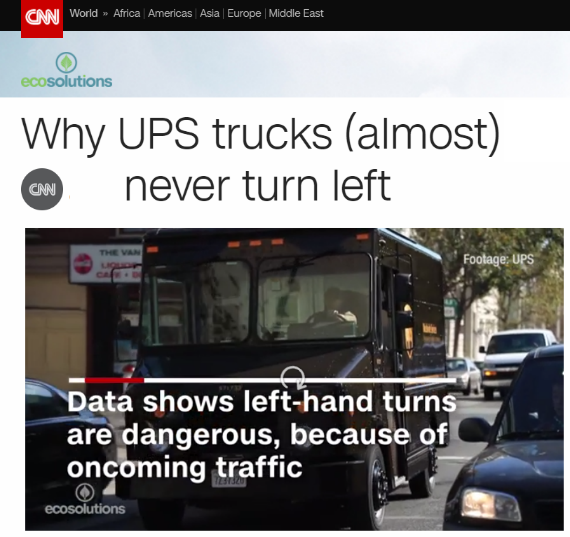 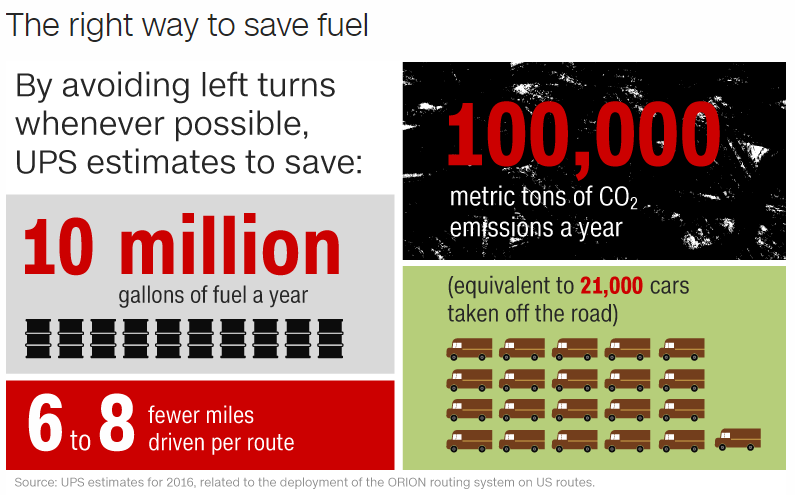 Haptic WALLET – B of A
AS THE MONTH GOES BY AND YOU BEGIN TO REACH YOUR BUDGET LIMITS, THE WALLET GETS PROGRESSIVELY HARDER TO OPEN
LOTS    - vs -   LITTLE
MAKE IT EASY FOR ME – OR – 
I WILL GO ELSEWHERE
Content                Time
      Activity              Attention
      Eyeballs				  Engagement 
        Data               Information
     Demands            Patience
Privacy versus Pizza
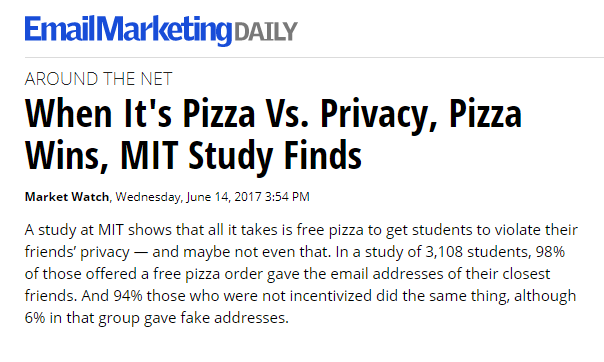 Privacy versus Proper Care
5-31-18
[Speaker Notes: 1]